Neighbourhood Plan Update 
Parish Council Meeting
Wednesday 19th February 2020
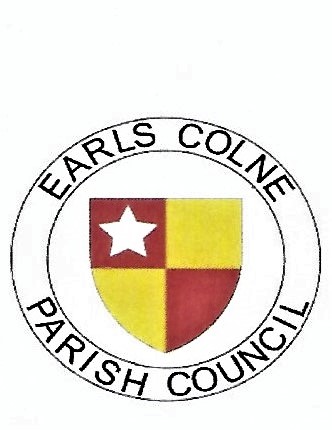 Funding Application
Additional funding for continued public awareness campaign - £483 – Approved
Funding for off-street and on-street parking surveys and report – Declined
We received the following comments from the NP Fund Managers:
“the grant funding needs to focus on those issues which can be addressed through planning policy within the framework of a neighbourhood plan”
“We need something in writing from the local planning authority that a site allocation for parking within the neighbourhood plan could potentially be acceptable to them before we could consider funding a parking and traffic survey through the neighbourhood planning support programme”
As a result of the above, the NP Steering Group would like the Parish Council to consider funding the Car Park Survey on the basis that the issue of parking in the village centre is of wide concern and has been raised by many residents during our consultation over the NP.
Preparation of a Design Code in conjunction with the NP
This is one of the free “Consultancy Packages” offered under the NP support programme
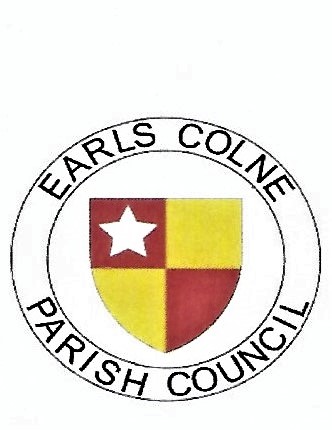 Design Code Package Current Status
An initial briefing has been undertaken with the administrators of the NP funding and our application for assistance with the preparation of a design code is now being considered.
Some aspects of the design code are dependant on whether our NP is proposing to allocate potential sites for future development but it could also be used to influence the detailed design of existing sites where so far only outline planning approval has been granted (dependant on timing of the NP)
Content of the Design Code can also cover areas such as requirements for:
Tree planting & vegetation
Shared open spaces and amenities
Good pedestrian and cycle access to village centre
Provision of sustainable design features such as energy conservation and efficiency
The Design Code can also require developers to engage with the Parish Council early in the planning process to discuss adherence with the village design code.
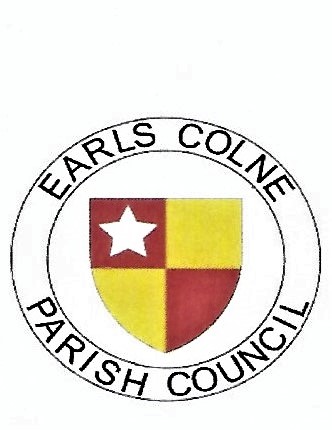 Housing Needs Assessment – Draft Report
The report makes the following observations with regard to current BDC Planning Policy (likely to be superseded with revised strategies in he emerging Local Plan)

Braintree Local Plan – Core Strategy – Policy CS1 – Housing Provision and Delivery
A minimum of 716 dwellings in total should be delivered across the six key serviced villages (Earls Colne, Coggeshall, Hatfield Peverel, Kelvedon, Sible Hedingham and Silver End) between 2013 and 2033 (Updated in November 2016 from 600 dwellings)

Braintree Local Plan – Core Strategy – Policy CS2 – Affordable Housing
Affordable Housing will be directly provided by the developer within housing schemes on the following basis:
A target of 40% affordable housing provision on sites in rural areas
A threshold of 5 dwellings or 0.16ha in the rural areas
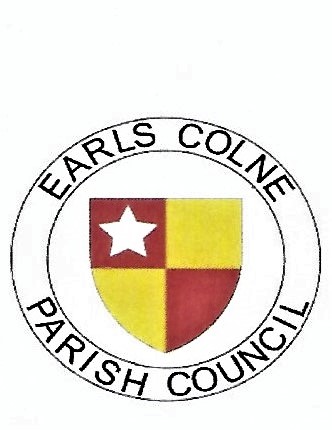 Housing Needs Assessment – Draft Report
Conclusions and Recommendations for Earls Colne
The total estimated affordable housing need for Earls Colne over the plan period 2013 to 2033
Affordable Rented Homes – 10 (both affordable rent and social rent)
Affordable Home Ownership dwellings – 184 (primarily shared ownership with an equity share of 25-50%)
BDC does not yet recommend specific requirements for a tenure split but suggests that the tenure split reflects the NPPF which states that at least 10% of homes on a development should be available for affordable home ownership

Specialist Housing for Older People
A need for at least 97 specialist dwellings to service the needs of older people over the plan period
In practice much of this need may be met within the mainstream housing stock through adaptions and support provided in the home
A key consideration for the Neighbourhood Plan is whether new mainstream homes (market price and affordable) could be provided to improved accessibility and adaptability standards
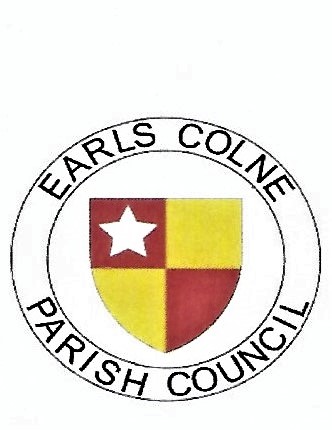 Housing Needs Assessment – Draft Report
Next Steps for NP Group:
Provide comments on the draft report so that a final version can be published
Discuss the contents and conclusions with BDC with a view to agreeing and formulating draft housing policies. (in particular discuss the quantity of housing that should be planned for)
Obtain the views of local residents and other stakeholders
It has been suggested that we should consider employing a consultant (RCCE) to undertake the residents survey as this could then include information related to household incomes to assess the potential affordability of shared equity ownership.
The cost of compiling the questionnaire and analysing the results would be around £3,300 assuming a 50% response rate was achieved (825 out of 1650 households)
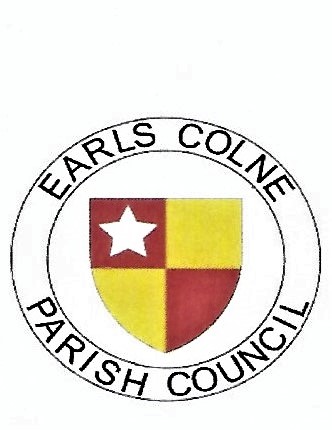